Stratégies de réduction de l’utilisation des antibiotiques à visée curative en réanimation
Diapositives réalisées par le comité des référentiels de la SPILF 
à partir de la recommandation formalisée d’experts (RFE)
 organisé par la SRLF et la SFAR

17 Décembre 2014
Synthèse réalisée par la SPILF validée le 17 décembre 2014
Stratégies de réduction de l’utilisation des antibiotiques à visée curative en réanimation
Recommandations formalisées d’experts (RFE)
Organisées par la Société Française de Réanimation de Langue Française (SRLF) et la Société Française d’Anesthésie Réanimation (SFAR) en collaboration avec : 
Le Groupe Francophone de Réanimation et Urgences Pédiatriques (GFRUP), 
la Société Française de Microbiologie (SFM)
la Société Française d’Hygiène Hospitalière (SF2H)
la Société de Pathologie Infectieuse de Langue Française (SPILF)
Adaptation de la méthode GRADE pour l’élaboration des recommandations
5 Questions Clés
Comment suivre le lien existant entre la résistance des bactéries et la consommation des antibiotiques en réanimation ?
Quelles données microbiologiques et comment les utiliser pour un moindre usage des antibiotiques ? 
Comment choisir l’antibiothérapie pour limiter la consommation des antibiotiques ?
Comment optimiser l’administration des antibiotiques ?
Comment réévaluer(désescalade) et diminuer la durée des traitements antibiotiques ?
Méthodologie Cotation des propositions de recommandations selon la méthode RAND/UCLA
Trois zones sont définies en fonction de la valeur de la médiane, après avoir écarté une valeur extrême basse et une valeur extrême haute.



l'accord  (l’indécision  ou  le  désaccord)  est  dit  "fort",  si  l'intervalle  est  situé  à l'intérieur des bornes d'une des trois zones [1 à 3] ou [4 à 6] ou [7 à 9].
l'accord (l’indécision ou le désaccord) est dit "faible" si l'intervalle empiète sur une borne (intervalle [1 à 4] ou [6 à 8] par exemple).
74 recommandations , 47  accords forts (63,5%)
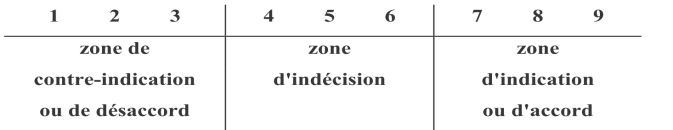 1. Comment suivre le lien existant entre la résistance des bactéries et la consommation des antibiotiques en réanimation?
Il existe un lien entre résistance et consommation dans les services de réanimation (Accord fort).
Il faut utiliser des données françaises d’épidémiologie bactériennes :(Accord fort)
Nationales : données colligées par les réseaux de surveillance, en particulier REA Raisin 
Locales : au niveau de l’unité de réanimation et de l’établissement de santé .
Il faut mesurer les DDJ d’antibiotiques globales et ciblées sur les classes à risque (carbapénèmes, fluoroquinolones notamment), pour chaque unité de réanimation (Accord faible).
2. Quelles données microbiologiques et comment les utiliser pour un moindre usage des antibiotiques ?
Il faut réaliser des prélèvements à visée diagnostique, au plus tôt,  si possible avant toute antibiothérapie (Accord fort). 	
Dans les PAVM  :
Il faut probablement* faire des prélèvements respiratoires avec culture quantitative  (Accord fort). 	
Il faut communiquer rapidement au clinicien, l’examen microscopique direct d’un prélèvement respiratoire profond (Accord fort). 	
Il ne faut probablement* pas débuter d’antibiothérapie probabiliste si l’examen direct est négatif et en l’absence de signe de gravité, sous réserve que les critères de qualité de ce prélèvement soient réunis (relation clinicien-microbiologiste)  (Accord faible).
* Cf commentaire dia  n° 21
2. Quelles données microbiologiques et comment les utiliser pour un moindre usage des antibiotiques ?
Il faut qu’un premier résultat de culture soit rendu dans les 24 heures qui suivent le prélèvement (Accord fort). 		
Il faut fournir  l’identification bactérienne le plus rapidement possible en cas de culture positive, par spectrométrie de masse (Accord faible).
 
Il faut déterminer et communiquer aux cliniciens les concentrations minimales inhibitrices (CMI) telles que recommandées par le CA-SFM (Accord fort). 
Il faut probablement* déterminer les CMI pour des espèces bactériennes potentiellement résistantes (ex : P. aeruginosa,          S. maltophilia, Acinetobacter, Staphylocoques et glycopeptides) et pour certains sites (endocardites, infections osseuses…)  (Accord fort).
Commentaire du comité des référentiels de la Spilf 
Ou autres techniques de diagnostics rapides.
* Cf commentaire dia  n° 21
2. Quelles données microbiologiques et comment les utiliser pour un moindre usage des antibiotiques ?
Dans la pneumonie aiguë communautaire de l’adulte :
Si l’antigénurie pneumocoque est positive, il faut  stopper les antibiotiques prenant en compte les bactéries intracellulaires	 (Accord faible). 
Si l’antigénurie légionelle est positive, il faut stopper la bêta-lactamine prescrite (Accord faible).
Si les deux sont négatives, il ne faut pas exclure le diagnostic de pneumopathie ni à pneumocoque (Accord fort) ni à légionelle	 (Accord faible). 	
En cas d’hémoculture positive à cocci à Gram positif en amas, il faut utiliser des tests rapides permettant la détection de S. aureus et sa sensibilité à l’oxacilline (Accord fort).
Commentaire du comité des référentiels de la Spilf 
Si hémocultures positives à BGN, il faut détecter les BLSE et les carbapénémases par des tests rapides.
3. Quand et comment diminuer l’utilisation des carbapénèmes ?
En traitement probabiliste*, d’une infection bactérienne communautaire, il ne faut pas prescrire de carbapénème (Accord fort).
Un carbapénème peut être éventuellement considéré chez les patients qui présentent  (Accord faible) :
un sepsis sévère ou choc septique 
		ET
un antécédent connu de colonisation/infection à entérobactérie- BLSE, ou à P. aeruginosa résistant à la ceftazidime, sur un prélèvement de moins de 3 mois, quel que soit le site.
* Cf commentaire dia  n° 21
3. Quand et comment diminuer l’utilisation des carbapénèmes ?
Le caractère nosocomial/lié aux soins de l’infection n’est pas, à lui seul, une indication aux carbapénèmes. Elle requiert la présence d’au moins 2 des facteurs suivants  (Accord fort) :
traitement dans les 3 mois par C3G, FQ ou TZP ,
portage d’une entérobactérie-BLSE, ou d’un P. aeruginosa ceftazidime-R, sur un prélèvement datant de moins de 3 mois, quel que soit le site,
hospitalisation à l’étranger dans les 12 mois,
patient vivant en EHPAD médicalisé ou SLD ET porteur d’une sonde urinaire à demeure et/ou d’une gastrostomie, 
épidémie en cours dans le secteur de soins à BMR pour laquelle l’unique option thérapeutique est un carbapénème.
Après documentation bactériologique, il faut rechercher une alternative aux carbapénèmes en fonction du site infecté et après discussion entre microbiologistes et cliniciens (Accord fort).
3. Quand et comment diminuer l’utilisation des fluoroquinolones ?
Il ne faut pas prescrire de fluoroquinolones (FQ) quand d’autres antibiotiques peuvent être utilisés (Accord faible). 	
Néanmoins, les FQ peuvent être utilisées dans certaines indications (cf recommandation FQ), par ex légionellose grave… 	
Il ne faut pas prescrire de FQ de façon répétée chez un même patient (prendre en compte les prescriptions antérieures de FQ dans les 6 mois précédents quelle qu’en soit l’indication) (Accord fort). 	
Il ne faut pas prescrire en probabiliste de FQ en monothérapie dans les infections nosocomiales sévères (Accord fort). 	
Il ne faut pas prescrire de FQ sur les souches d’entérobactéries résistantes à l’acide nalidixique et/ou acide pipémidique (ayant acquis une résistance de 1er niveau) (Accord fort). 	
Dans le choc septique, en cas d’association avec une bétalactamine, il faut préférer les aminosides plutôt qu’une FQ (Accord fort) y compris chez l’insuffisant rénal (Accord faible).
3. Quand et comment diminuer l’utilisation des antibiotiques anti-staphylocoques blancs ou dorés résistants à l’oxacilline (anti-SMR) ? - Probabiliste
Il ne faut pas utiliser les anti-SMR dans le traitement probabiliste des infections communautaires  (Accord fort)	.
Il faut prendre en compte la possibilité d’un SARM :
dans les infections sévères associées aux soins (patients hémodialysés chroniques, patients porteurs de plaies chroniques, d’un cathéter de longue durée et chez les patients de long séjour) (Accord fort)
dans les infections sévères chez les patients sortis de l’hôpital dans l’année porteurs de SARM (Accord fort) 	
en fonction de l’écologie locale du service pour le traitement probabiliste des infections nosocomiales acquises en réanimation (Accord fort).
3. Quand et comment diminuer l’utilisation des antibiotiques anti-staphylocoques blancs ou dorés résistants à l’oxacilline (anti-SMR) ? - Documenté
Il ne faut pas traiter une hémoculture isolée à staphylocoque blanc (qu’il soit ou non résistant à l’oxacilline) (Accord fort).
Il ne faut probablement* pas, sauf chez les patients immunodéprimés, mettre en route un traitement anti-SMR devant la présence à concentration ≥ au seuil significatif de SEMR dans une PAVM	 (Accord fort).
Commentaire du comité des référentiels de la Spilf
Une concentration  de SERM ≥ au seuil significatif ne permet ni d’affirmer la responsabilité d’un SERM, ni de porter le diagnostic de PAVM.
* Cf commentaire dia  n° 21
3. Quand et comment diminuer l’utilisation des antibiotiques anti-staphylocoques blancs ou dorés résistants à l’oxacilline (anti-SMR) ? - Documenté
Il faut probablement* réaliser une CMI du SARM à la vancomycine (Accord fort). 
Il faut probablement* utiliser la daptomycine à fortes doses dans les endocardites ou les septicémies à SARM ayant une CMI à la vancomycine >  1 mg/l (Accord faible). 	

En l’absence d’amélioration clinique après 3 jours, pour une infection à SARM dont la CMI est > à 1 mg/l, il faut probablement* utiliser une alternative à la vancomycine (Accord fort). 
Il faut probablement* utiliser le linézolide dans les PAVM à SARM (Accord fort).
Commentaire du comité des référentiels de la Spilf
Daptomycine : 8 à 10 mg/kg.
* Cf commentaire dia  n° 21
4. Comment optimiser l’administration des antibiotiques ?
Dans le cadre du choc septique, il faut administrer une antibiothérapie probabiliste dans l’heure après la survenue du choc (Accord fort). 
Dans la méningite bactérienne, il faut administrer les antibiotiques dans les 3h après l’admission à l’hôpital, idéalement dans l’heure (Accord fort). 
Il faut probablement* raccourcir au maximum le délai d’administration de la première dose d’antibiotique chez les patients «fragiles» (splénectomisé fébrile, neutropénique fébrile, dermo-hypodermite bactérienne nécrosante…) (Accord fort). 		
Devant une suspicion de pneumonie communautaire grave, il faut probablement* avant toute antibiothérapie envisager d’autres diagnostics dans un délai maximal de 4 heures après l’admission (Accord faible).
* Cf commentaire dia  n° 21
4. Comment optimiser l’administration des antibiotiques ?- Les dosages -
Il faut, chez tout patient grave ,compte tenu de la variabilité pharmacocinétique importante et imprévisible, faire des dosages d’antibiotiques (Accord fort).
Aminosides (cf recommandations aminosides 2011)
Vancomycine à l’équilibre si perfusion continue (après une dose de charge) ou en résiduelle si administration discontinue (Accord fort).
Il faut probablement* mesurer la concentration de certaines bêta-lactamines à large spectre en résiduelle si administration discontinue ou prolongée et à l’équilibre si perfusion continue (pour vérifier l’efficacité et le risque de toxicité) (Accord faible).
Commentaire du comité des référentiels de la Spilf
Il est souhaitable de doser tous les antibiotiques administrés, à chaque fois que cela est possible.
* Cf commentaire dia  n° 21
4. Comment optimiser l’administration des antibiotiques ?- Les modalités d’administration -
Pour des infections graves, il faut probablement* maintenir les concentrations plasmatiques de β-lactamines pendant au moins 70% du temps supérieures à la CMI pour garantir le succès thérapeutique (Accord faible).
Il faut probablement* atteindre un objectif plus élevé (Cmin 4 à 6 x CMI) (Accord fort).
Pour le traitement des infections graves,en cas de CMIs élevées, il faut probablement* administrer en :
Perfusion prolongée de  3  à 4 h :  céfépime, pipéracilline-tazobactam, méropénème (Accord fort) 




Perfusion continue, après administration d’une dose de charge : vancomycine et ceftazidime (Accord fort) .
Commentaire du comité des référentiels de la Spilf
Les données actuelles ne permettent d’être certain qu’une perfusion prolongée des carbapénèmes soit préférable, en particulier chez les patients les plus gaves avec un volume de distribution augmenté
* Cf commentaire dia  n° 21
5. Comment réévaluer  et diminuer la durée des traitements antibiotiques ?
Il faut une réévaluation de l’antibiothérapie chez tous les patients au plus tard à 48-72h et faire une désescalade en fonction de la situation clinique et des données microbiologiques (Accord fort).
Il faut probablement* doser la PCT (toutes les 48h à 72h au-delà de J3) pour guider l’interruption des antibiotiques au cours des infections chez les patients de réanimation, notamment au cours des infections respiratoires basses (Accord faible)
Lorsque la PCT  est < 0.5 ng/ml ou qu’elle a diminué de plus de 80% par rapport à la valeur maximale, l’antibiothérapie peut être arrêtée	 (Accord faible).
Commentaire du comité des référentiels de la Spilf
Les données actuelles sont insuffisantes pour recommander  l’’utilisation de la PCT comme seul critère pour réduire la  durée de traitement
* Cf commentaire dia  n° 21
5. Comment réévaluer  et diminuer la durée des traitements antibiotiques ?
Dans les PAVM chez les patients non immunodéprimés, lorsque l’antibiothérapie initiale est adaptée,, il faut limiter la durée totale de l’antibiothérapie à 8 jours quelle(s) que soi(en)t la(les) bactérie(s) responsable(s) (Accord faible). 	
En dehors de situations cliniques particulières, il faut probablement* limiter à 5-7 jours le traitement des infections communautaires
 (Accord fort). 	
Il faut probablement* limiter à 5-7 jours le traitement d’une bactériémie liée au cathéter si les hémocultures se négativent dans les 3 premiers jours du traitement et si le cathéter a été retiré (Accord fort).
Seules exceptions : bactériémie à S. aureus, ou bactériémie compliquée de métastases infectieuses (Accord fort).
* Cf commentaire dia  n° 21
5. Comment réévaluer  et diminuer la durée des traitements antibiotiques ?
Il faut probablement* mettre en place une concertation pluridisciplinaire afin : (Accord fort) 
de diminuer le nombre de prescription
d’améliorer l’adéquation des antibiothérapies
d'augmenter le taux de désescalade
de limiter la durée d’antibiothérapie
* Cf commentaire dia  n° 21
Remarques
« probablement » correspond à la terminologie de la méthodologie utilisée
La formulation finale des recommandations est toujours binaire soit positive soit négative 
Il faut faire ou ne pas faire 
Il faut probablement faire ou ne pas faire